01
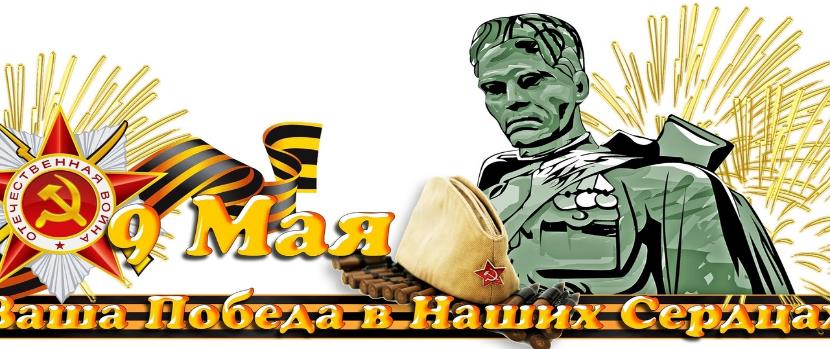 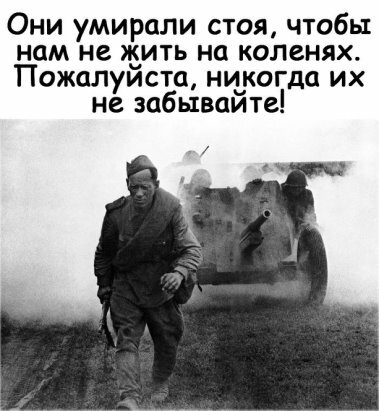 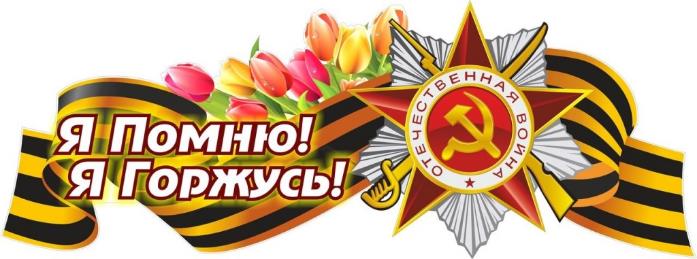 1
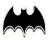 GF
02
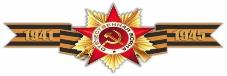 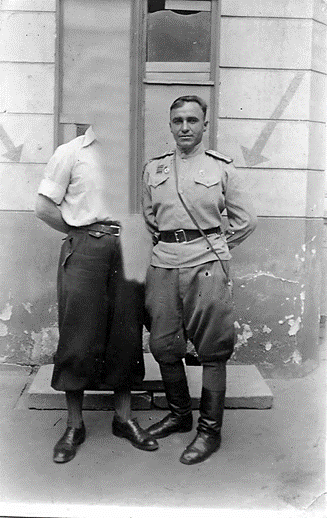 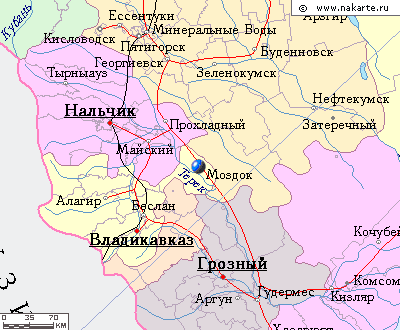 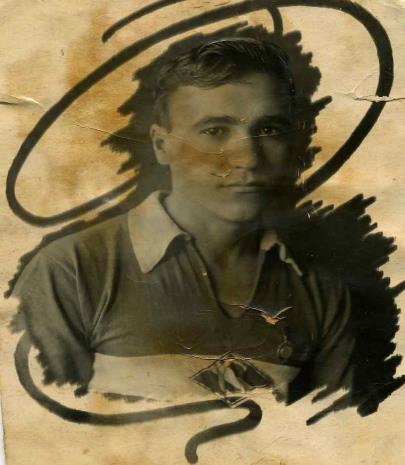 Федченко  Николай Мефодьевич
Родился 22.05. 1922 года в г. Моздок, Северная Осетия.
   Родители - потомственные Терские казаки.
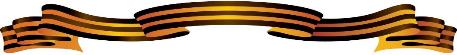 2
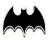 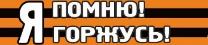 GF
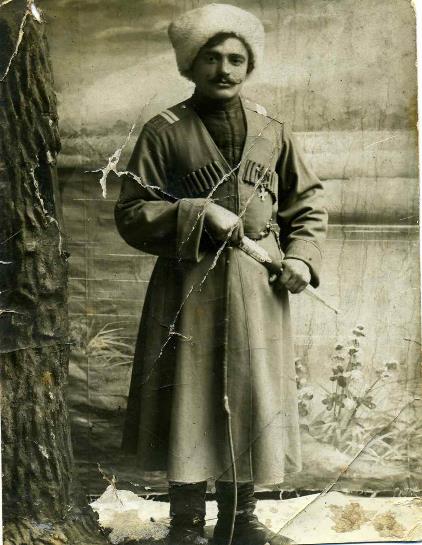 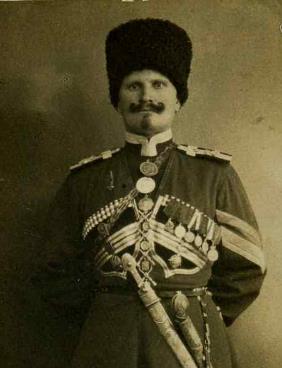 03
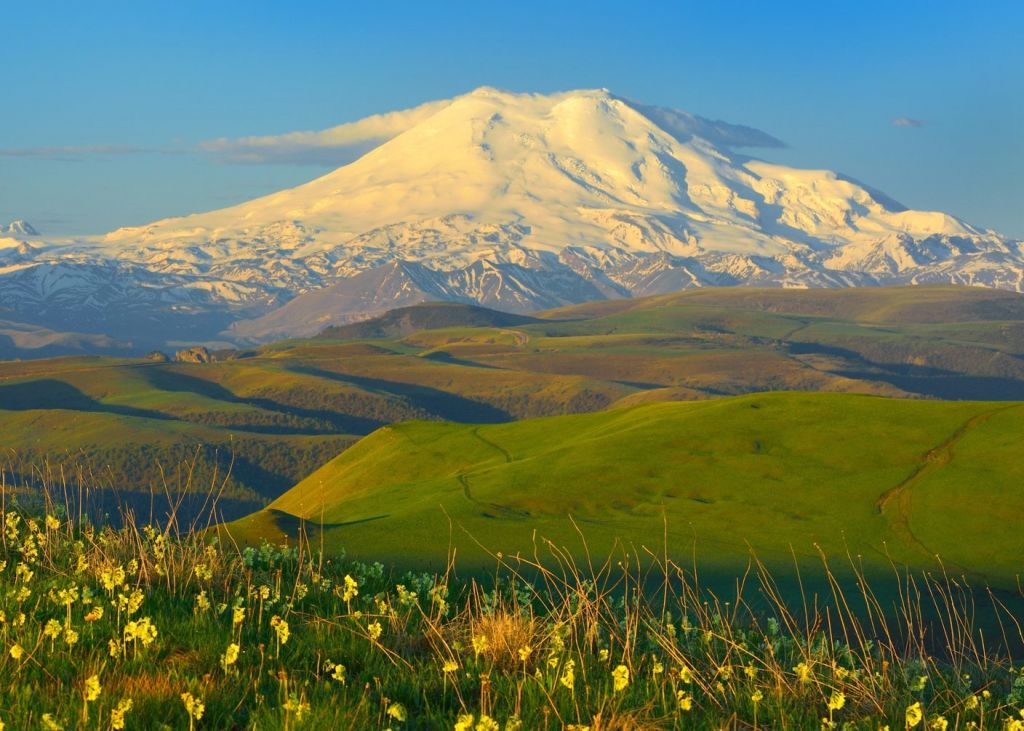 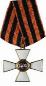 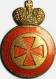 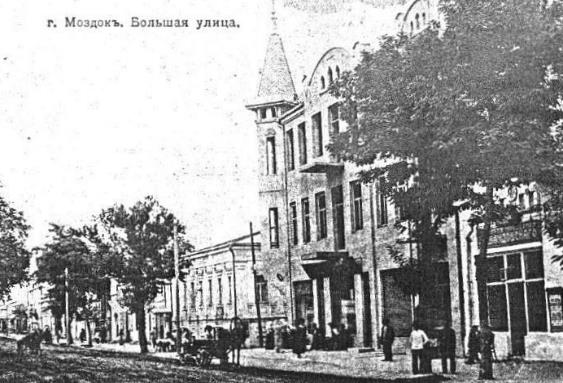 Кавалер Ордена 
Святой Анны 4 степени.
Федченко Николай Георгиевич.
  Вахмистр.
Георгиевский кавалер
Федченко Мефодий Николаевич.
 Младший урядник
3
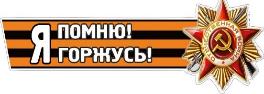 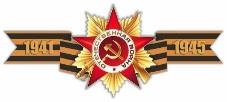 04
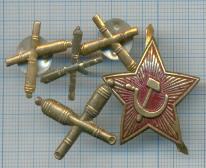 май 1941года – лейтенант  (19 лет), ВЫПУСКНИК
1-го РОСТОВСКОГО АРТИЛЛЕРИЙСКОГО  УЧИЛИЩА ПРОТИВОТАНКОВОЙ АРТИЛЛЕРИИ (РАУ).
Киевский Особый ВО
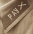 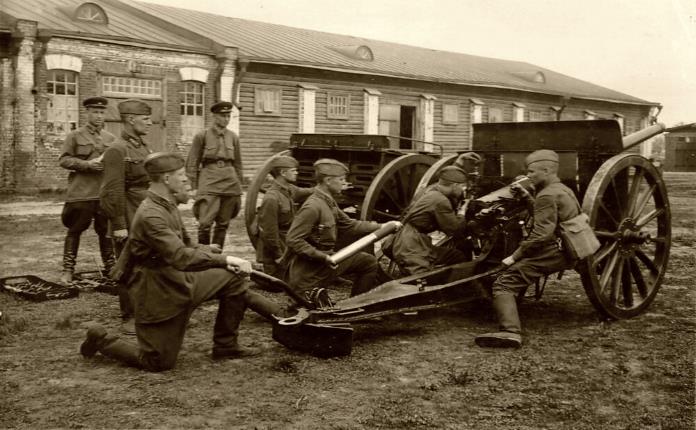 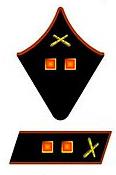 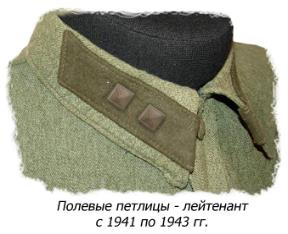 4
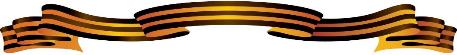 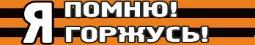 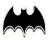 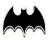 GF
04а
СПРАВКА
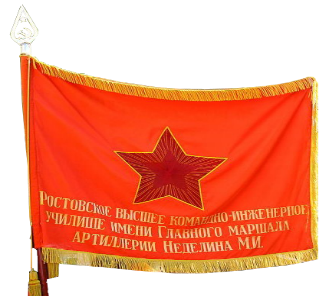 19 сентября 1951 года на основании Постановления Совета Министров ССРна территории существовавшего в Ростове-на Дону с 1937года Ростовского артиллерийского училище  (в годы Великой Отечественной войны 1-е Ростовское  военное артиллерийское училище ПТА) было создано Ростовское высшее артиллерийское инженерное училище готовящий военных инженеров для РВСН.
В октябре 1961 года училищу присвоено имя первого Главнокомандующего Ракетными войсками стратегического назначения М.И. Неделина.
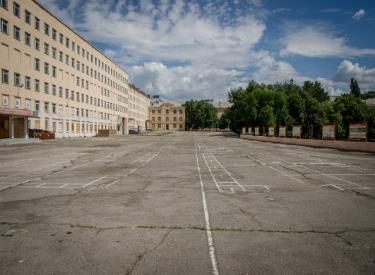 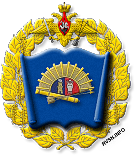 В сентябре 1962 года училище переименовано
 в Ростовское высшее командно-инженерное училище (РВКИУ) 
им. главного маршала артиллерии М. И. Неделина.В 1982 году было рассекречено и переименовано 
в Ростовское высшее военное командно-инженерное училище ракетных войск (РВВКИУ РВ) 
им. главного маршала артиллерии М. И. Неделина.
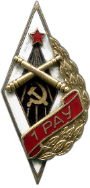 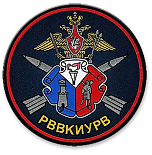 С 2010 года Ростовский военный институт стал филиалом Военной академии РВСН имени Петра Великого.
5
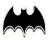 GF
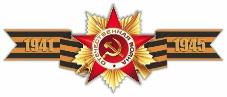 05
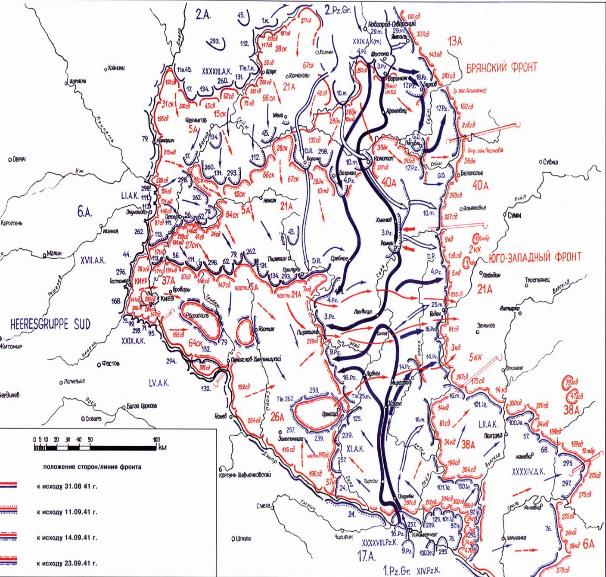 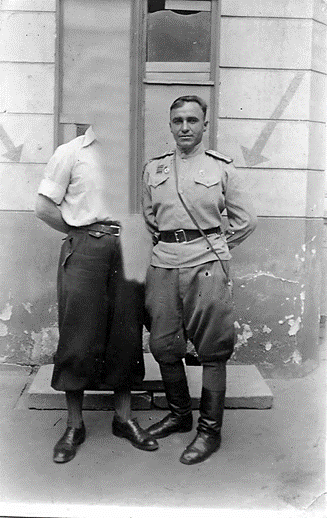 июнь 1941-сентябрь1942 годы
КИЕВСКИЙ ОСОБЫЙ ВОЕННЫЙ ОКРУГ,
ЮЖНЫЙ ФРОНТ,   ЮГО- ЗАПАДНЫЙ ФРОНТ 
ВОРОНЕЖСКИЙ ФРОНТ
6-я Армия, -15-я Авиадесантная бригада. 15 МК .
( бригада расформирована из-за больших потерь)
 командир огневого взвода.
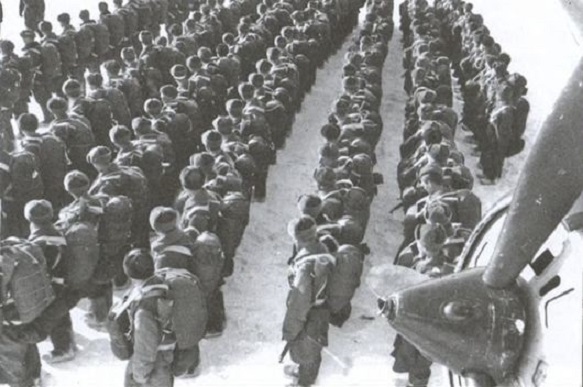 6
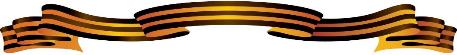 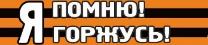 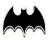 GF
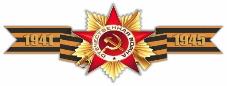 06
СПРАВКА
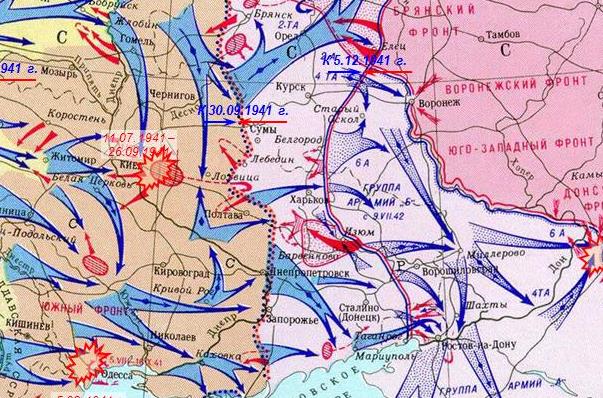 Юго-Западный фронт  был образован на юго-западном направлении  22 июня 1941 года на основании приказа  НКО СССР от 22 июня 1941 года на базе Киевского Особого военного округа в составе  5-й, 6-й, 12-й и 26-й армий.
В сентябре — ноябре 1941 года остатки сил Юго-Западного фронта отошли на рубеж восточнее  Курска, Харькова, Изюма, где были пополнены новобранцами очередного года призыва.
 12 июля 1942 года Юго-Западный фронт  был расформирован. Действовавшие в его составе  армии были переданы Южному фронту, а  8-я воздушная армия — Сталинградскому фронту.
7
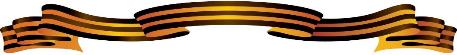 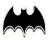 GF
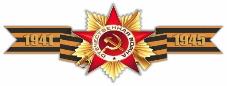 07
СПРАВКА
В начале Великой Отечественной войны 6 Армия была развёрнута в составе 
 Юго- Западного фронта на львовском направлении. 
В состав армии входили  два стрелковых корпуса, 4-й и 15-й механизированные  корпуса и кавалерийский корпус, два укрепрайона, ряд артиллерийских и других частей.
6-я Армия вела оборонительные бои в приграничном сражении северо-западнее Львова. Под ударами сил противника была вынуждена отступить на Броды, Ямполь, Бердичев.
9 июля фронт обороны 6-й армии был разорван. 
	Противник достиг города Житомир  и  Бердичев. 
В состав 6-й армии входили четыре стрелковых корпуса, 4-й и 15-й механизированные корпуса.
 Войска армии на 9 июля занимали оборону у города Бердичев, сдерживая противника.
С 25 июля 1941г. 6-я армия - в составе  Южного фронта. 
В ходе боёв в июле - августе 1942 года отступала, сдерживая немецкие войска.
2 августа 1941 года во время сражения под УМАНЬЮ вместе с частями  12-й армии
 попала в окружение.
 С 1 по 8 августа из окружения вышло до 11 000 человек и 1015 автомашин с боевым имуществом из состава 6-й и 12-й армий.
8
Командование армии, включая генерал-лейтенанта И.Н. Музыченко, попало в плен и погибло. 
10 августа 1941 года 6-я  армия была расформирована.
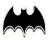 GF
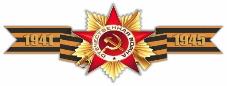 08
СПРАВКА
6-я Армия. Второе формирование.
	Образована 25 августа 1941 года на базе 48-го СК в составе Южного фронта 
Обороняла рубеж по левому берегу Днепра в районе северо-западнее Днепропетровска.
С 27 сентября 1941 г.  вела бои в ходе  обороны Донбасса в составе Юго- Западного фронта. 	В январе 1942 года участвовала в  Барвенково- Лозовской, в мае 1942г.- в Харьковской наступательных операциях.
	 После окружения под Харьковом, состоявшегося 25 мая 1942 года, в ходе тяжёлых боёв частям 6-й армии удалось пробиться к своим войскам.
 10 июня 1942 года 6-я армия была расформирована.
6-я Армия. Третье формирование  
	Образована 7 июля1942 г. на базе 6-й резервной армии резерва Ставки ВГК. 
С 9 июля 1942 г. - в составе Воронежского фронта.
 В июле 1942 года участвовала в  Воронежско- Ворошиловской  стратегической 
оборонительной операции.
	 В августе вела наступательные бои, в ходе которых освободила г. Коротояк и захватила два плацдарма на правом берегу Дона. 
С 19 декабря 1942года вошла в состав Юго-Западного фронта 2-го формирования.
9
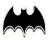 GF
09
СПРАВКА
6-я Армия Четвёртое формирование, в котором я начинал службу  в ВС СССР с 1973 по1978гг. 
	На базе 31 СК в январе - апреле 1952 года, в городе Мурманск была 
сформирована 6-я армия.
 Формирование вошло в состав Северного военного округа (СВО) в 1952г. 
	В марте 1960 года, в связи с упразднением СВО, объединение передано в состав Ленинградского военного округа (Лен ВО).
	С 23 июля 1960 года полевое управление 6-й армии в городе Мурманске расформировано, 
а на базе упразднённого управления Северного военного округа было 
сформировано управление 6-й армии в городе Петрозаводске.
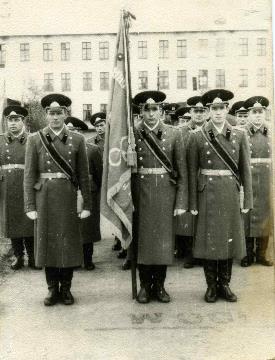 Указом Президиума Верховного Совета СССР от 
15 января 1974 г. 
6-я общевойсковая армия награждена орденом
Красного Знамени
10
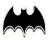 GF
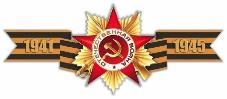 10
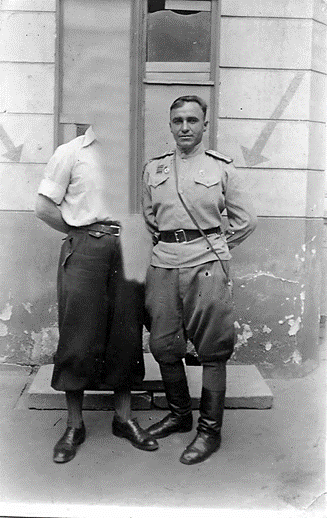 октябрь 1942 – февраль 1943 года
ВОРОНЕЖСКИЙ ФРОНТ;
ЮГО- ЗАПАДНЫЙ ФРОНТ
второго формирования 
(ком. фронта Ватутин)
 6-я Армия, 17 ТК –
31 Мотострелковая бригада (МБр)
командир батареи 45 мм ПТП
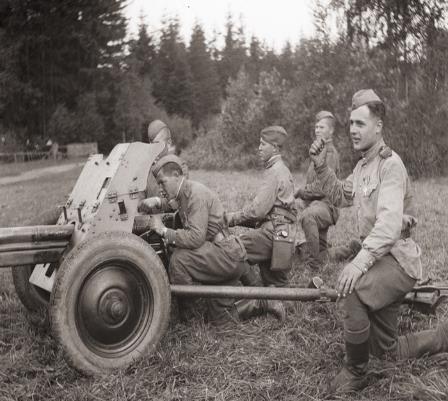 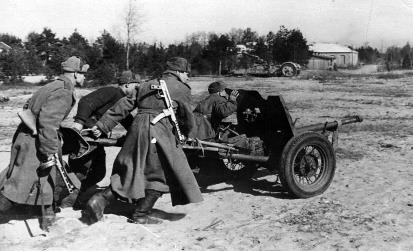 11
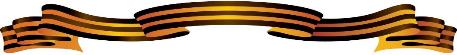 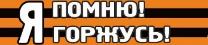 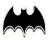 GF
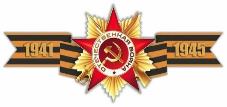 11
СПРАВКА
17-й танковый корпус начал формироваться на основании Директивы НКО  от 16.06.1942 г. в Сталинградском ВО (Сталинград). 
В его состав вошли 66-я, 67-я, 174-я танковые и 31-я мотострелковая бригады.
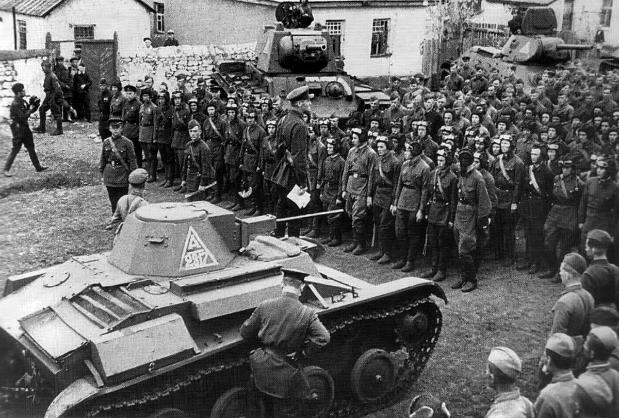 12
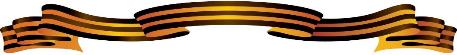 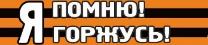 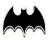 GF
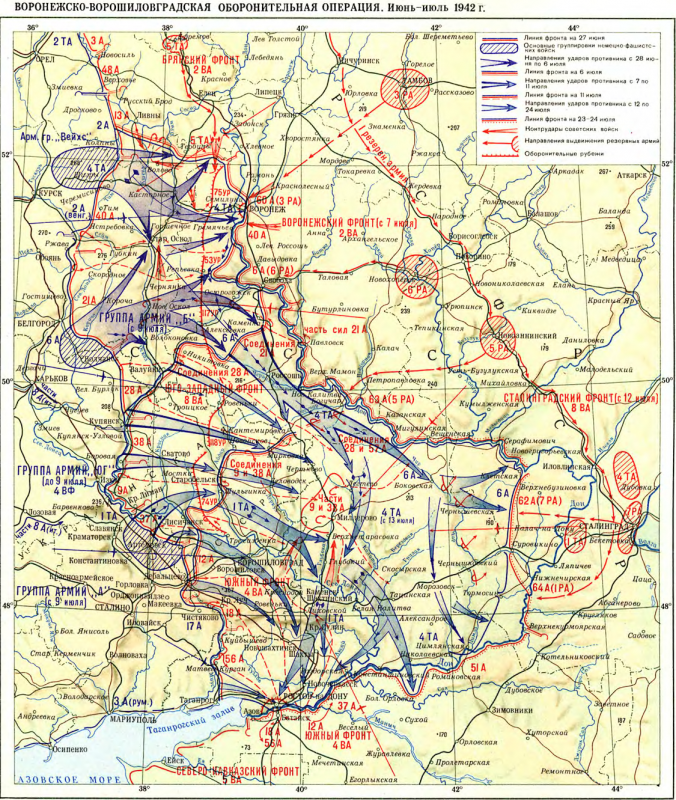 12
СПРАВКА
17-й танковый корпус
7 июля 1942 Директивой Ставки   Брянский фронт был разделён на Брянский и  Воронежский фронты и 
17 ТК включен в состав Воронежского фронта.
1 октября 1942 Директивой Ставки ВГК  
 17 ТК выводится из состава 
Воронежского фронта 
в Резерв Ставки ВГК.
19 декабря 1942 Директивой Ставки ВГК  
6-я А  вместе с 17 ТК была передана 
в Юго-Западный фронт.
13
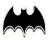 GF
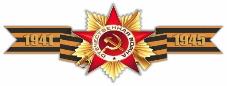 13
СПРАВКА
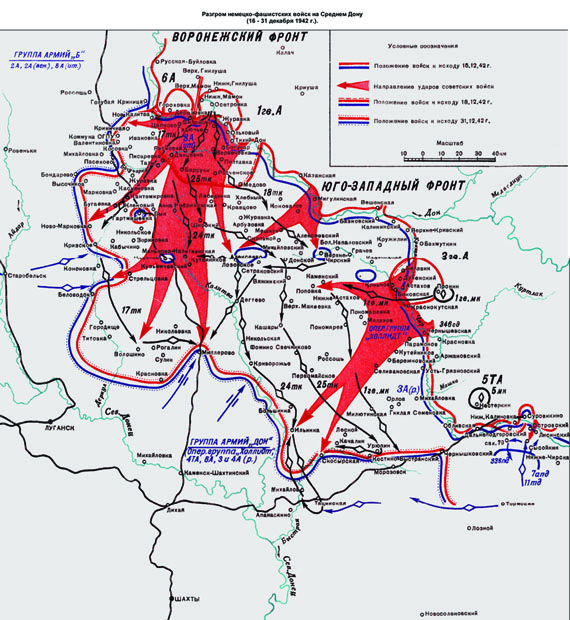 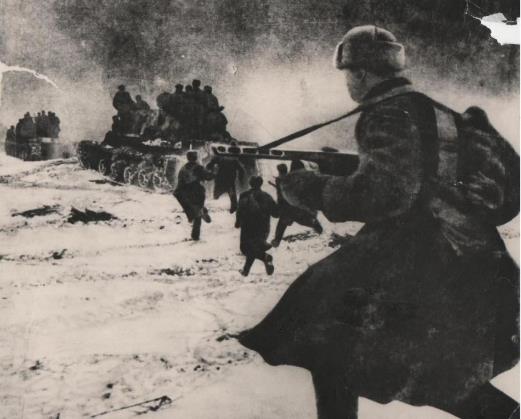 19 декабря 1942года 
17-й танковый корпус
 передали в Юго-Западный фронт, и он принял участие
 в Сталинградской битве. 
В этот день соединения корпуса полностью освободили станицы Кантемировку  и Миллерово от немецких войск.
14
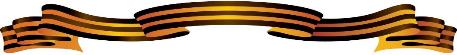 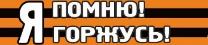 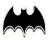 GF
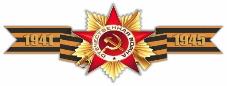 14
СПРАВКА
3 января 1943 года 17-й танковый корпус был переименован 
в 4-й гвардейский и вскоре получил почетное наименование "Кантемировский".
4-й гвардейский танковый корпус принимал участие в боевых действиях в Донбассе, на Курской дуге, форсировал Днепр, громил фашистов в Польше, Германии и Чехословакии.    От Дона до Эльбы, от Воронежа до Праги - таков путь, пройденный корпусом с боями за каждый метр земли, за каждый населенный пункт.
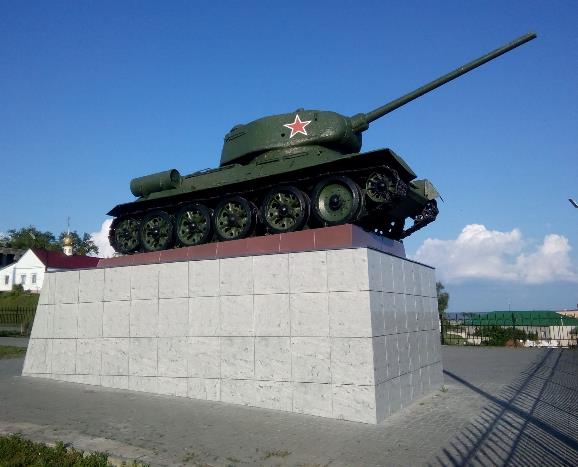 15
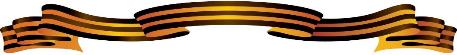 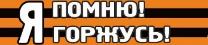 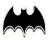 GF
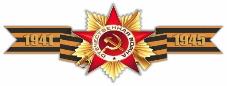 16
СПРАВКА
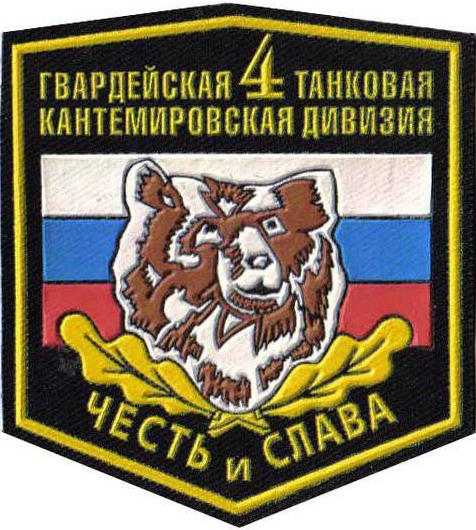 14 июня 1945 года корпус был преобразован в 4-ю гвардейскую Кантемировскую дивизию. 
Соединение вошло в состав войск Московского военного округа с дислокацией 
в г. Наро-Фоминск. 
23 февраля 1984 года дивизии присвоено имя Ю. В. Андропова – 
4-я гвардейская танковая Кантемировская ордена Ленина Краснознамённая дивизия имени 
Ю.В. Андропова.
16
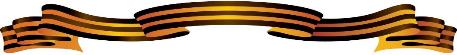 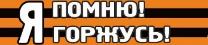 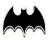 GF
15
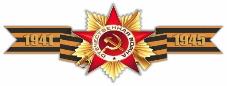 СПРАВКА
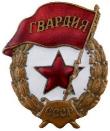 31-я мотострелковая бригада
Сформирована в июле 1942 г. и приказом Ставки ВГК включена в состав 17-го танкового корпуса.
С 29 июня по 12 сентября 1942 г. бригада вела упорные бои с превосходящими силами противника в районе городов Воронеж, Горшечное. 
	3 января 1943 г. 31-я мотострелковая бригада переименована в 
3-ю гвардейскую мотострелковую бригаду.
	26 февраля 1944 г. части бригады выступили из района Шепетовки и после упорных боев на рассвете 2 марта внезапным ударом овладели городом Ямполь. 
	За взятие города 3-й гвардейской мотострелковой бригаде 
приказом Верховного Главнокомандующего №60 от 4.03.1944г. присвоено почетное наименование «Ямпольская».
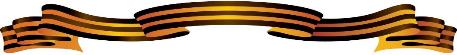 17
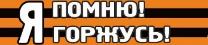 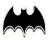 GF
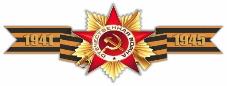 17
СПРАВКА
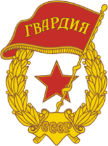 31-я мотострелковая бригада
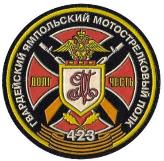 К окончанию войны полное наименование соединения было следующим: 3-я гвардейская мотострелковая Ямпольская Краснознамённая, орденов Суворова и Кутузова бригада.
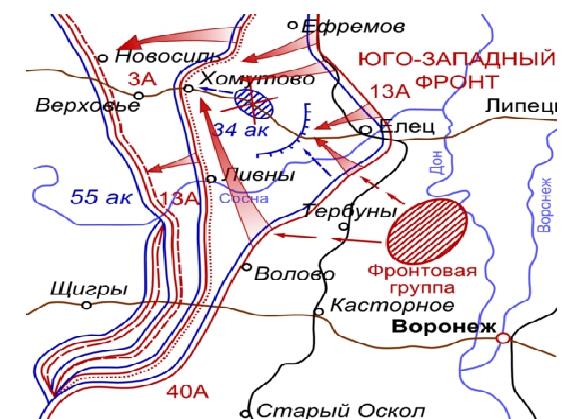 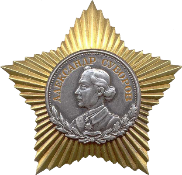 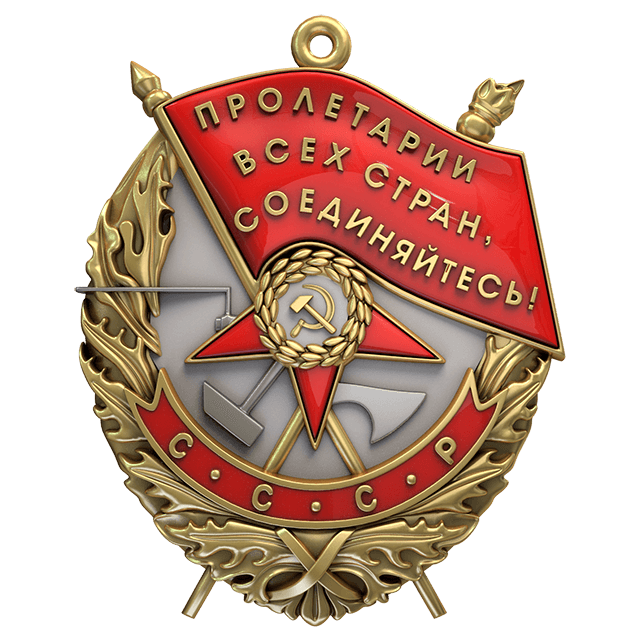 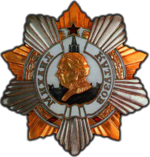 После войны в 1945 году бригада была переформирована в 3-й гвардейский мотострелковый полк (в/ч 18938).
	 В мае 1953 года переформирован в 119-й механизированный полк.
	С 11 сентября 1945 г. место постоянной дислокации полка —
 г.  Наро- Фоминск,  Московской области.
	5 мая 1957 г. полк переименован в 
423-й гвардейский мотострелковый полк.
18
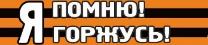 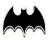 GF
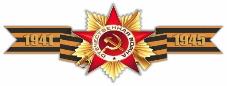 18
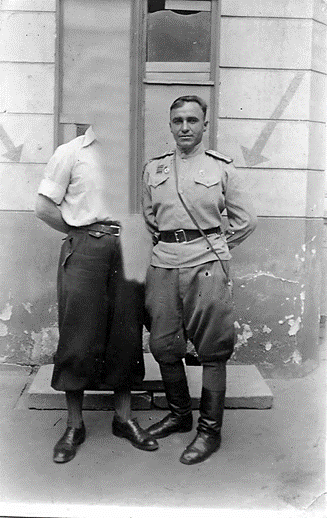 РАНЕНИЕ.
16 февраля 1943года сквозное пулевое ранение мягких тканей 
средней трети левой голени.  
 ЭГ №2982  г. Саратов с 16 февраля по 30 апреля 1943г.
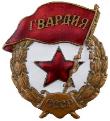 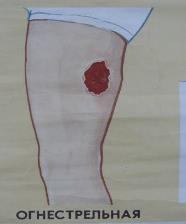 6 мая 1943 г. после ранения откомандирован в распоряжение  Начальника отдела кадров артиллерии КА в Москву 
и получил назначение 
на 4-й УКРАИНСКИЙ ФРОНТ.
19
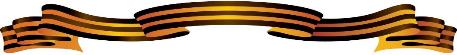 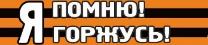 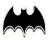 GF
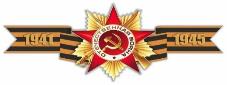 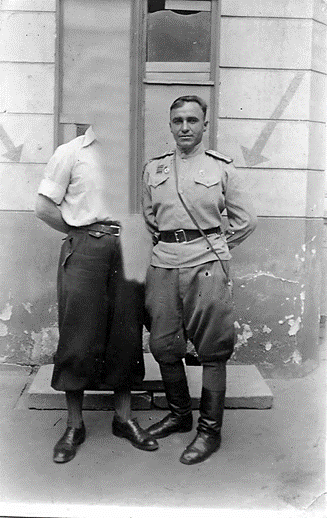 19
июнь 1943 г. – сентябрь 1944 года
4-й УКРАИНСКИЙ ФРОНТ
2 гв. Армия,   33-я гв. СД -   91-й гв. СП
командир батареи 45мм ПТП, 
гвардии лейтенант.
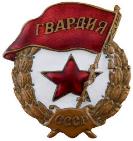 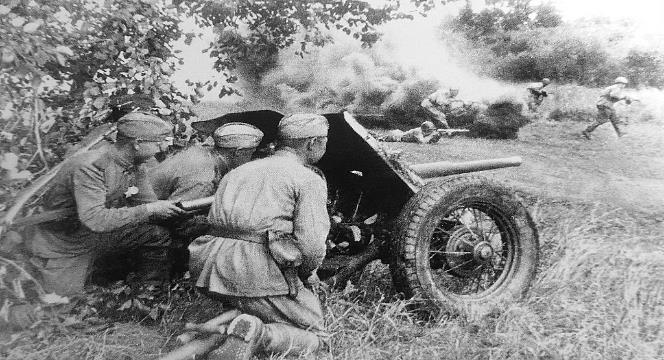 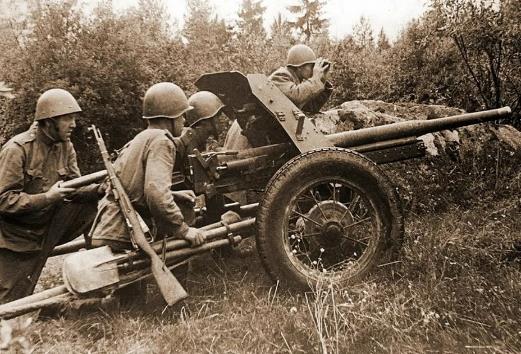 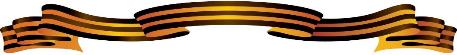 20
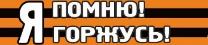 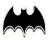 GF
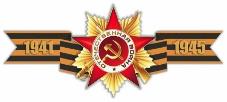 20
СПРАВКА
2 гв. Армия
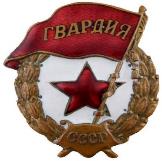 В июле 1943 года армия участвовала в  Миусской операции. 
В августе—сентябре 1943 года армия участвовала в 
 Донбасской операции.
	В конце сентября в ходе
  Мелитопольской операции
её войска вышли к низовьям 
 ДНЕПРА  и на побережье Чёрного моря.
33 гв. СД
Почётное звание  Гвардейская присвоено 17 мая 1942 года 
при преобразовании 3-го воздушно-десантного корпуса
 в 33-ю гвардейскую стрелковую дивизию.
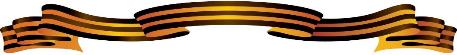 21
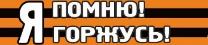 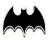 GF
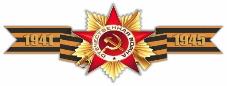 21
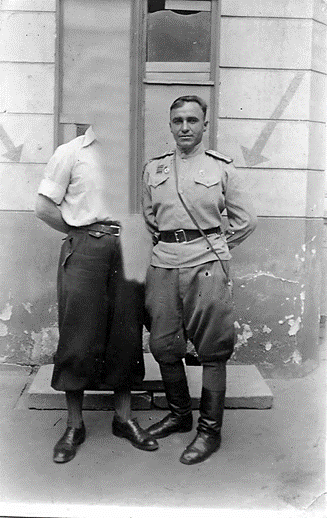 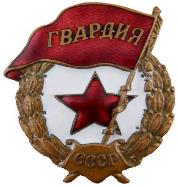 РАНЕНИЕ.
16 декабря 1943 года черепно - поверхностное ранение.
После лечения ПЕРЕВЕДЕН 
в   88-й гв. СП    33 гв СД.
 
РАНЕНИЕ.
16 февраля 1944года сквозное пулевое ранение мягких
 тканей средней трети  левого бедра.
С  16 февраля по 25 мая 1944 года лечение в Госпитале 
2-й гв. А для легко раненых №4560  
После лечения ПЕРЕВЕДЕН 
в 59гв Арт. Полк   33-й гв СД с 25.05 по 17. 07.1944г.
с 17 июля по 26 сентября 1944 года находился на лечении –открылась рана левого бедра- в эвакогоспитале  в/ч 25752.
После лечения ПЕРЕВЕДЕН  на           1-й БЕЛОРУССКИЙ ФРОНТ
22
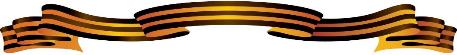 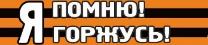 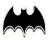 GF
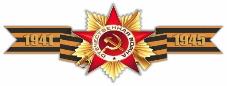 22
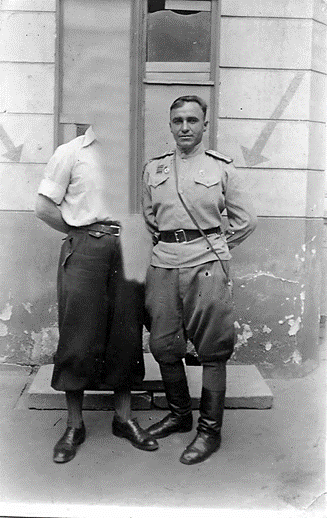 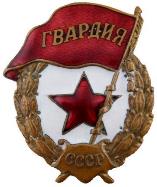 1-й БЕЛОРУССКИЙ ФРОНТ 
сентябрь 1944 -  май 1945 года
47 Армия,   125 СК – 175 СД- 123-й ОИПТД 
(отдельный истребительно противотанковый дивизион).
 командир арт. дивизиона 76 мм ПТП, 
гв. старший лейтенант.
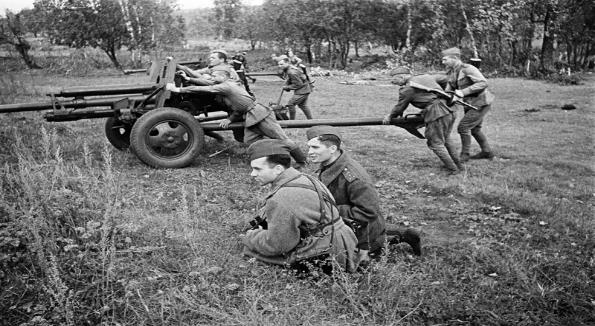 23
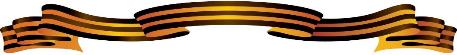 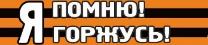 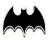 GF
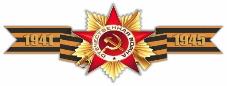 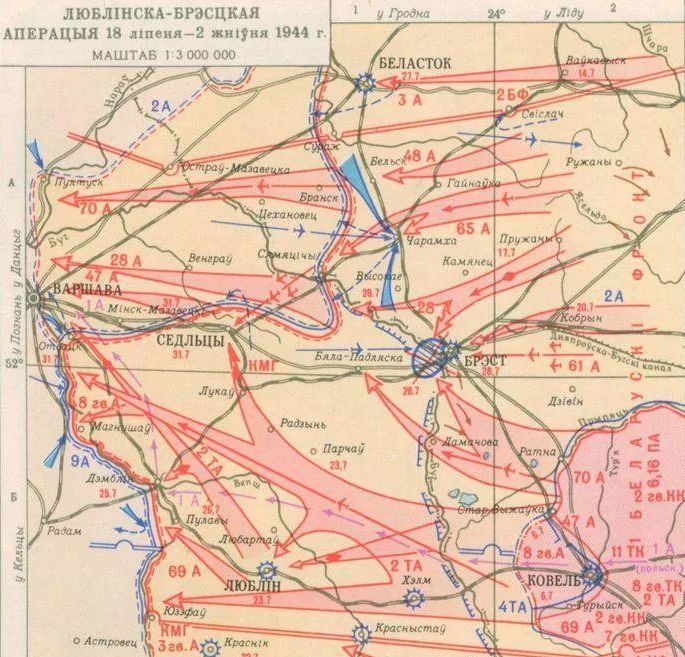 23
СПРАВКА
47 Армия.
В ходе 
 Люблин-Брестской операции 
(с18.о7 по 02.08. 1944г.) 
армия наряду с другими войсками фронта прорвала оборону противника, 6 июля освободила город  Ковель, форсировала реку  Западный Буг, вступив на территорию  Польши.
В августе армия продолжила наступление и к концу месяца вышла к  Висле в районе Варшавы. 
	 10 сентября армия, возобновив
  наступление, после четырёхдневных ожесточённых боёв  14 сентября овладела крепостью  Прага, пригородом Варшавы.
24
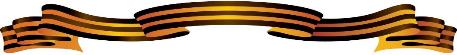 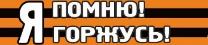 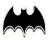 GF
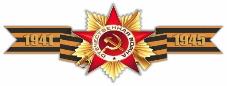 24
СПРАВКА
125-й Стрелковый Корпус – 175-я Стрелковая Дивизия
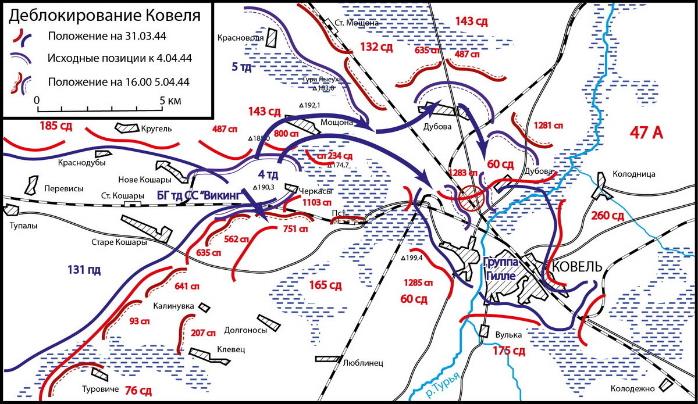 23 июля 1944 г. 175-й СД 
«За мужество и героизм, личного состава, проявленные при освобождении города Ковеля» присвоено почётное наименование 
«Уральско-Ковельская».
31 октября 1944 г. «За образцовое выполнение боевых заданий командования на фронте борьбы с немецкими захватчиками при освобождении Праги и проявленные при этом доблесть и мужество»
 175-я «Уральско-Ковельская» СД награждена Орденом Красного Знамени.
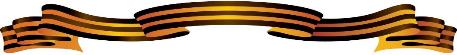 25
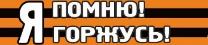 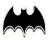 GF
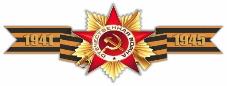 25
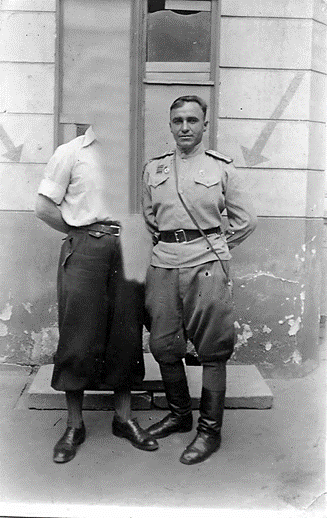 РАНЕНИЕ.
15 марта 1945 года, осколочное ранение 
левой ягодицы.
Лечение в Полевом госпитале 05825.
 После лечения ПЕРЕВЕДЕН
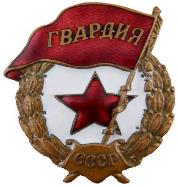 апрель –май 1945г.
 47-я Армия,  в 129 СК- 143 СД, 635 сп.
Командир взвода управления 76 мм ПТП 635 СП.
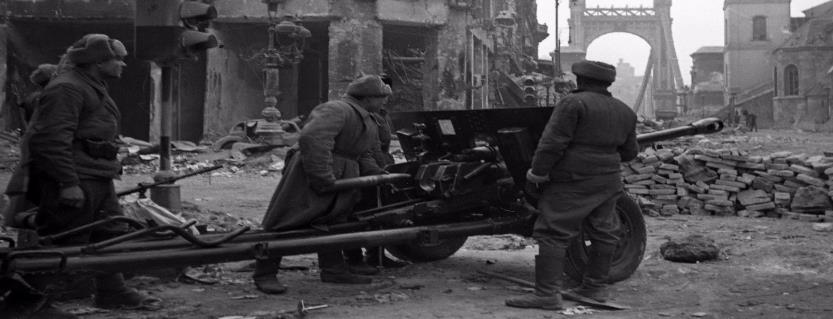 26
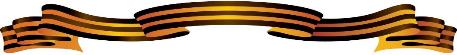 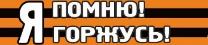 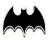 GF
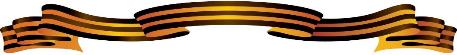 26
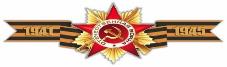 участвовала в Варшавско - Познанской и Восточно-Померанской операции,  успешно овладела несколькими городами Германии в Померании, разгромила окружённую группировку противника в городе  Шнайдемюль, затем в наступлении на штеттинском направлении.
	В ходе  Берлинской наступательной операции  25 апреля армия, наряду с  2-й ТА, вышла в район западнее Потсдама, где соединилась с 4-й ТА, завершив окружение берлинской группировки противника.
К 8 мая армия вышла к Эльбе северо-западнее  Бранденбурга.
47А
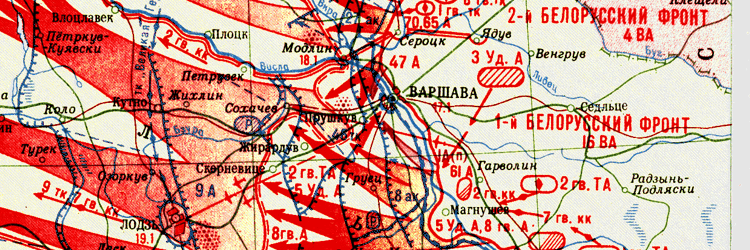 27
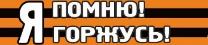 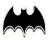 GF
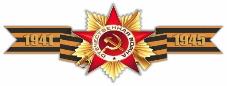 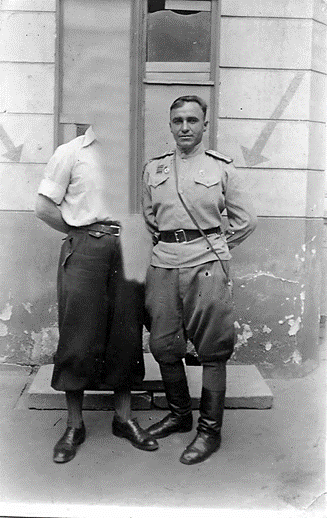 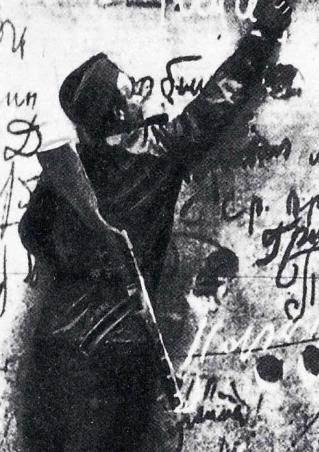 27
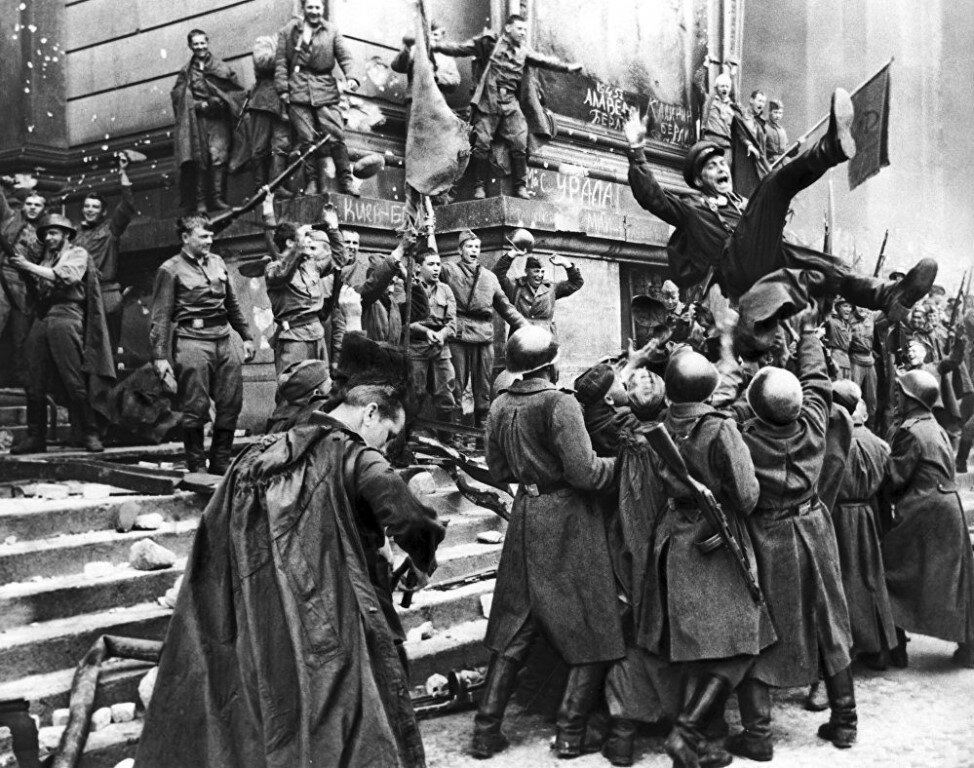 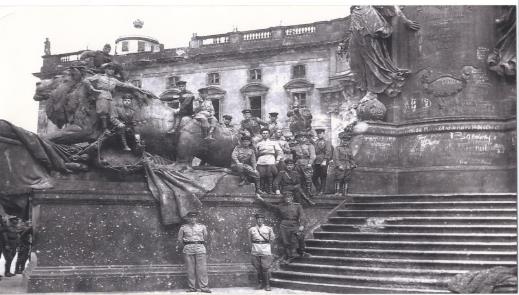 Гвардии старший лейтенант 
Федченко  Николай Мефодьевич 
начав войну 22 июня 1941 года, закончил ее 
9 мая 1945 года в Берлине , 
расписавшись на  стене Рейхстага
(Ф Н М  41-45 гг. )
28
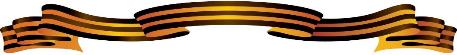 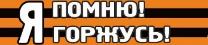 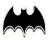 GF
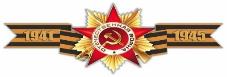 28
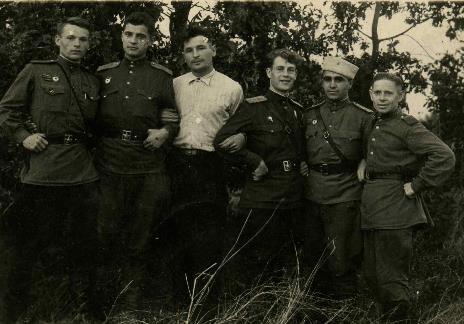 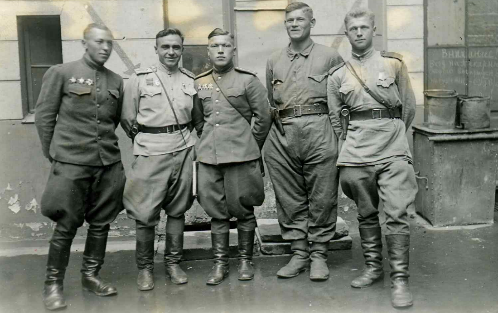 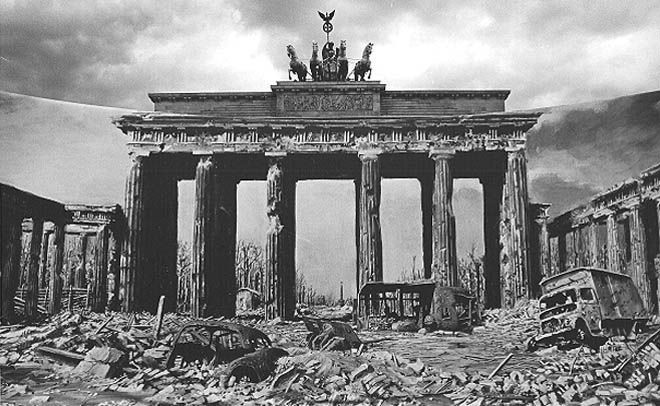 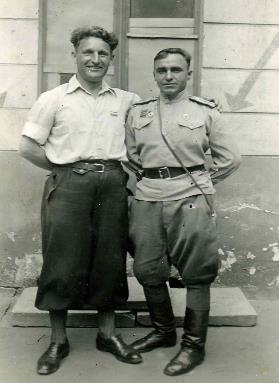 29
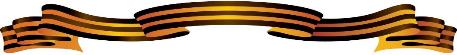 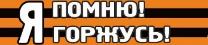 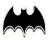 GF
29
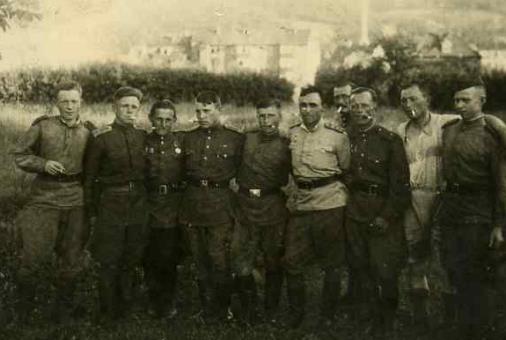 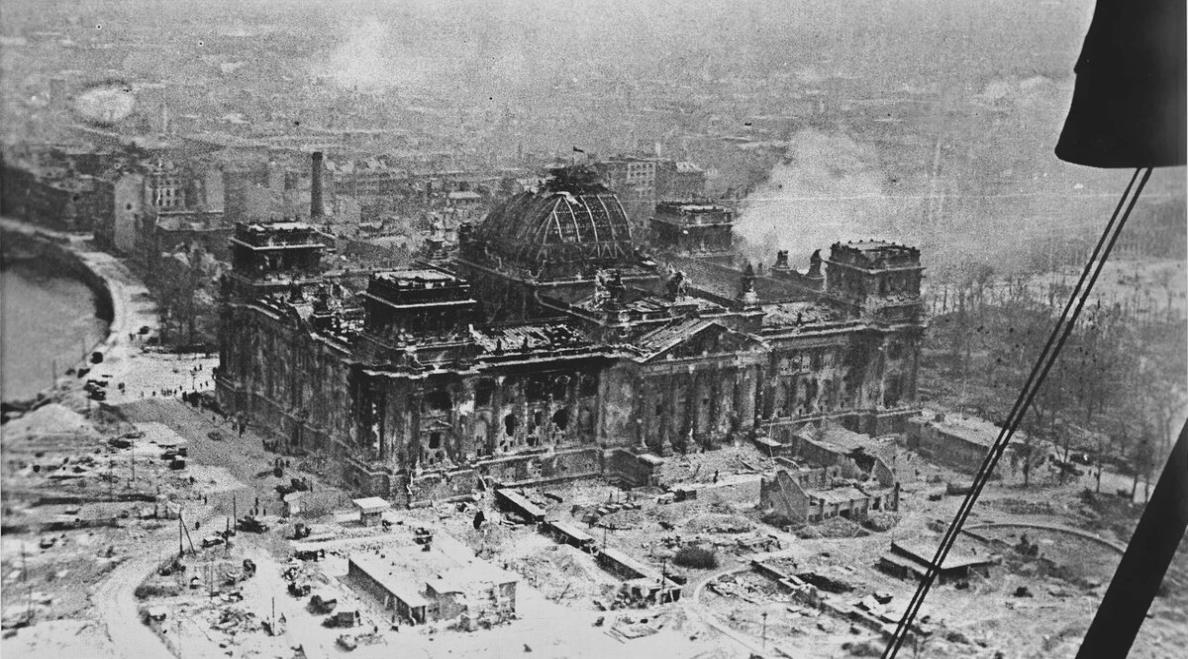 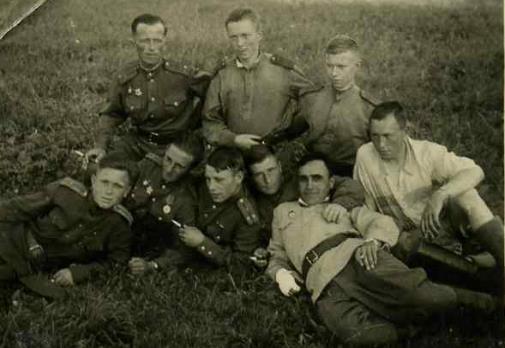 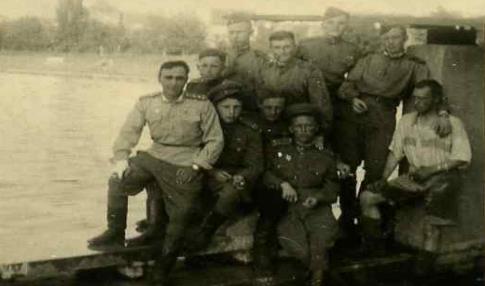 30
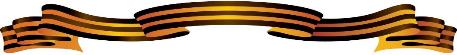 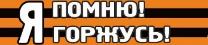 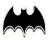 GF
30
Принимал участие в оборонительных боях в Приграничном сражении войск Юго-Западного фронта на Львовском направлении летом 1941 года.
 	Выходил из окружения из-под Умани.
 	Осенью 1941 года участвовал в оборонительных боях в Донбассе.
 	В зимне- весенней компании 1942 года наступал на Харьковском направлении.
	После провального наступления под Харьковом весной 1942 года выходил из окружения, сохранив при этом два орудия. ( Награжден медалью «За боевые заслуги»
	Летом 1942года оборонялся на Воронежском направлении, осенью - в отступлении.
 	Зимой 1942, весной и летом 1943 года принял участие в Сталинградской битве и освобождении городов в Большой излучине Дона.
	В конце сентября 1943года принял участие в форсировании Днепра и захвате плацдарма. Участвовал в битве за Днепр, освобождении городов Украины и Белоруссии, освобождении Варшавы,  в боях за Германию и Берлинской наступательной операции. 
Награждён орденом «Отечественной войны» и медалями.
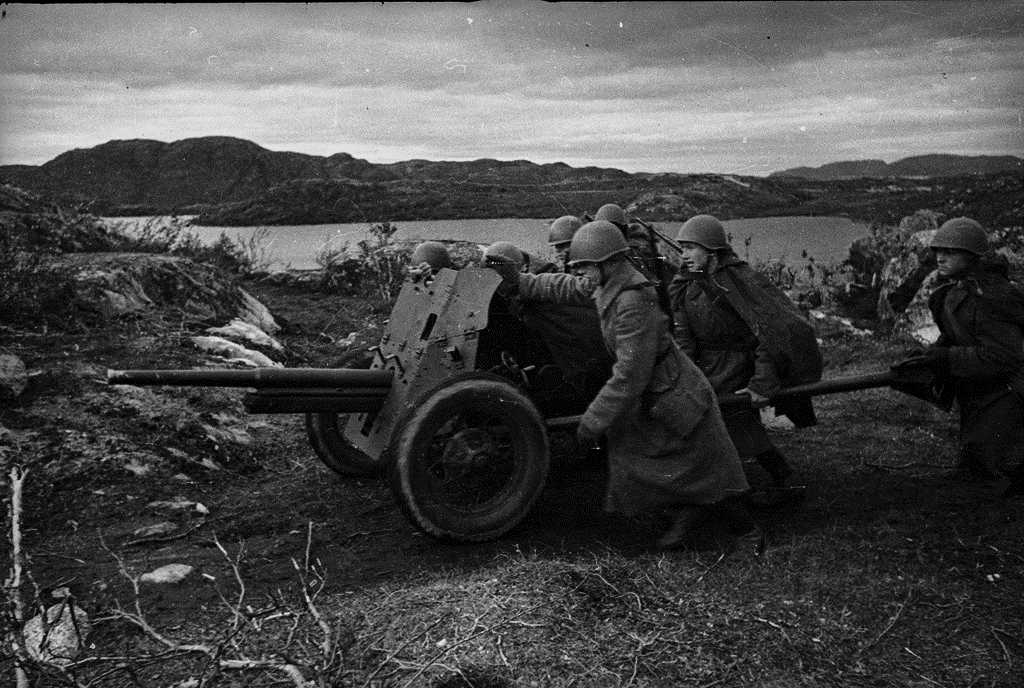 31
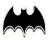 GF
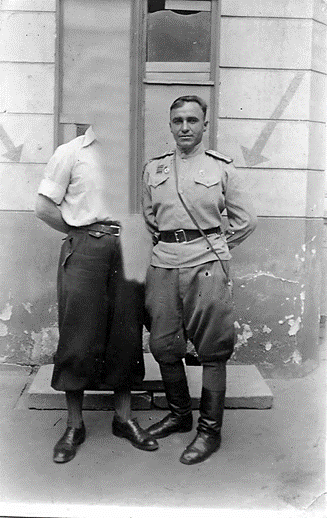 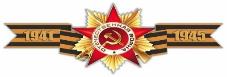 31
По окончании Великой Отечественной войны
 47-я армия вошла в состав образованной 
10 июня 1945 года 
 Группы советских оккупационных войск в Германии. Дислоцировалась в г. Галле. 
Армия была расформирована 
 05 февраля 1946 года.
 129 СК был выведен из Германии в конце мая 1945 года в Донбасс.
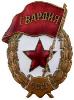 Награждён:
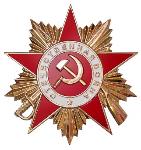 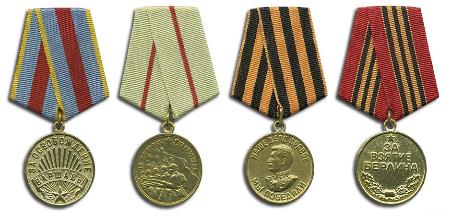 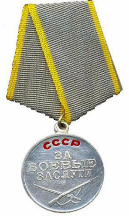 Гвардии старший лейтенант Федченко  Николай Мефодьевич
 ДЕМОБИЛИЗОВАЛСЯ 
 из рядов Красной Армии 
28 МАЯ 1946 ГОДА (24 года) 
в г. АРТЕМОВСКЕ, 
Луганской области.
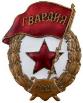 32
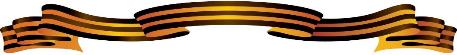 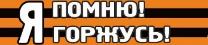 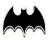 GF
32
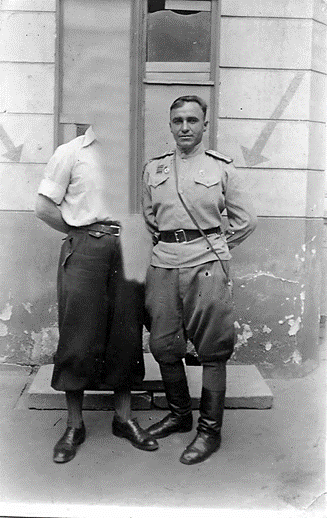 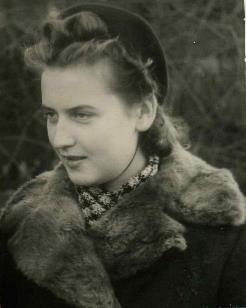 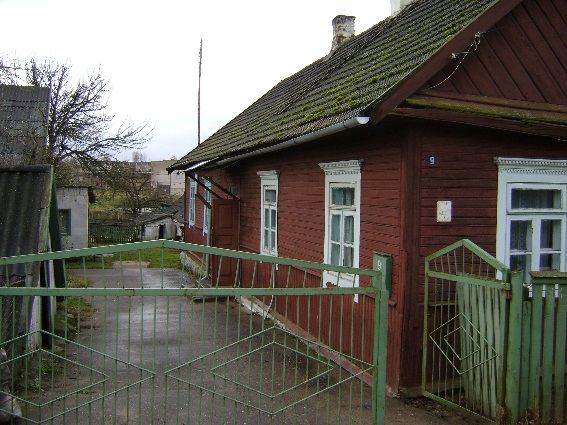 06 июня 1946 года РОДИТЕЛИ ПОЖЕНИЛИСЬ.
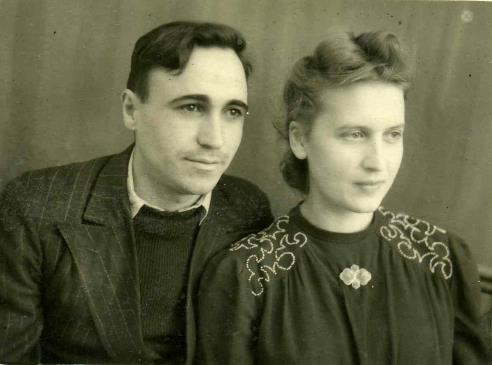 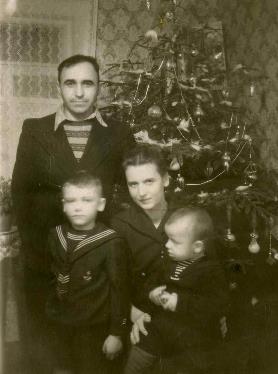 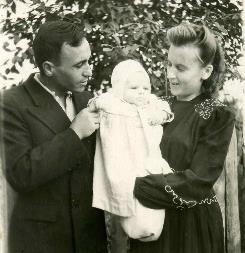 33
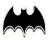 GF
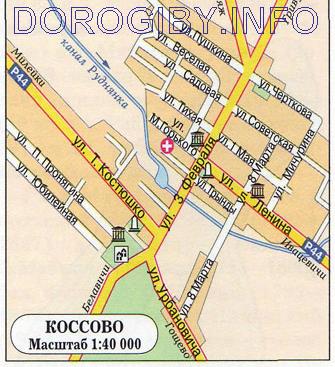 Коссовская средняя школа, преподаватель физической культуры
33
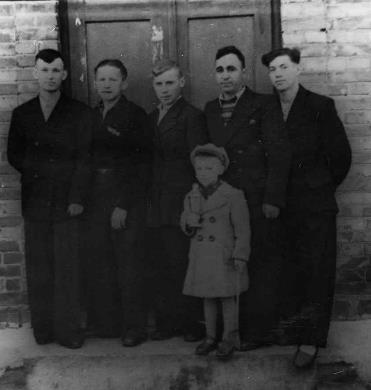 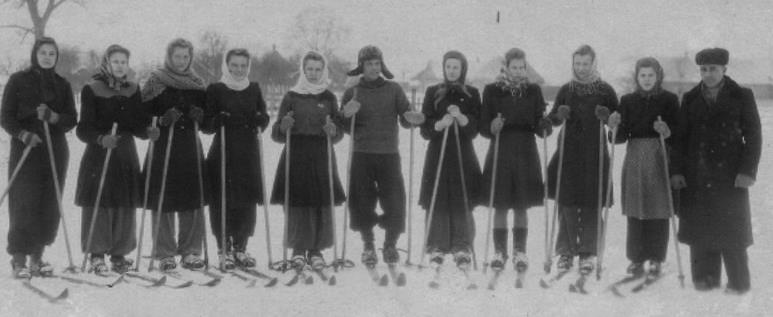 34
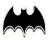 GF
34
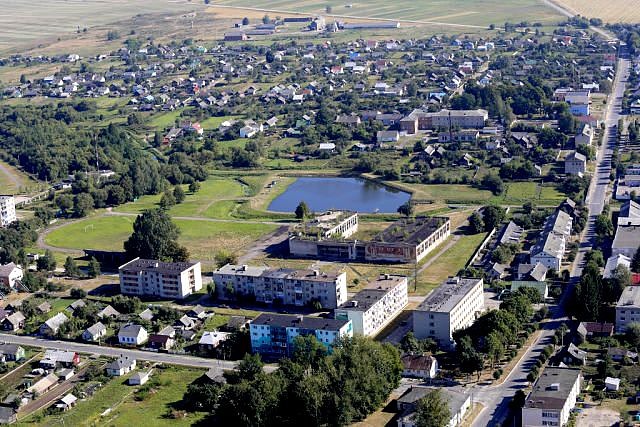 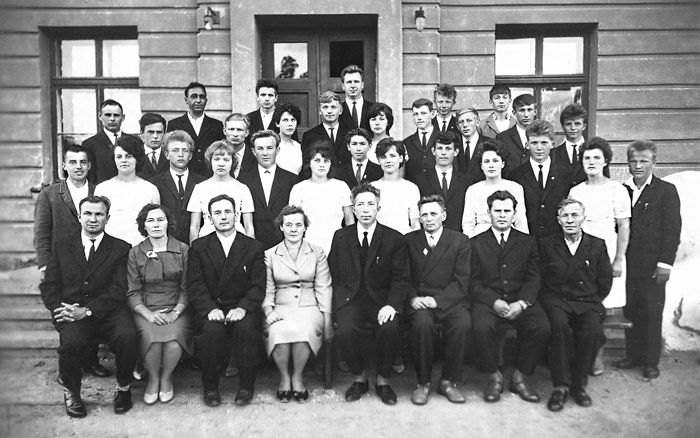 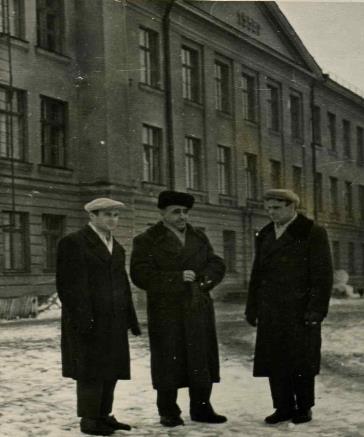 35
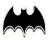 GF
35
Учебный центр академии в городе Луге.
Ленинград. Артиллерийская академия.
1963 г
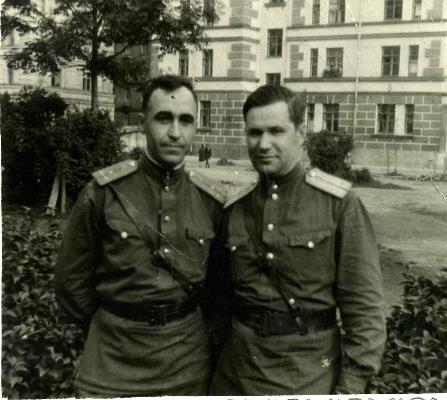 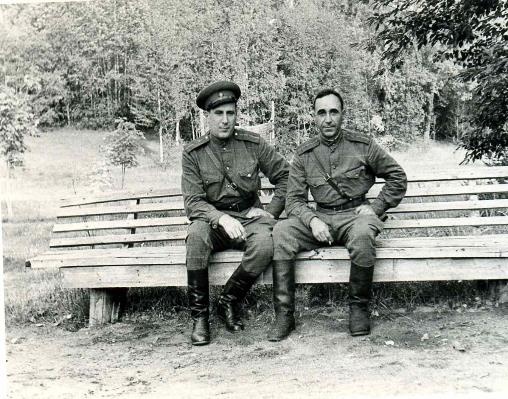 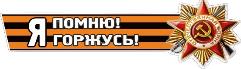 36
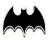 GF
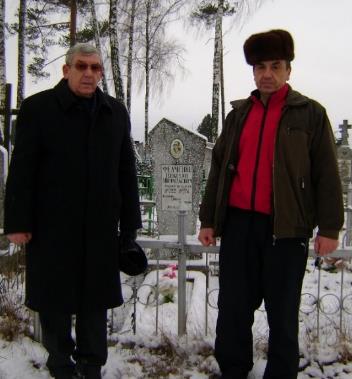 36
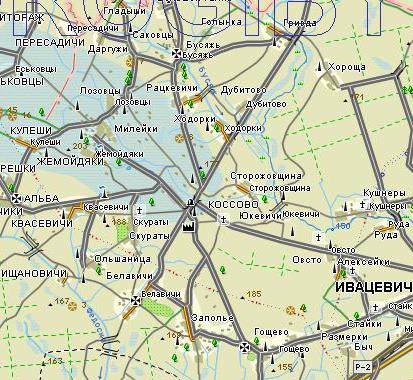 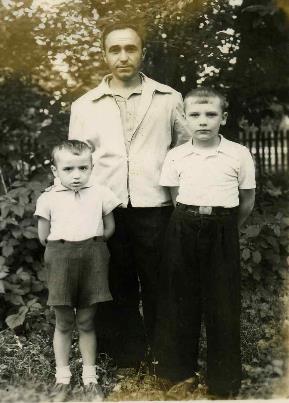 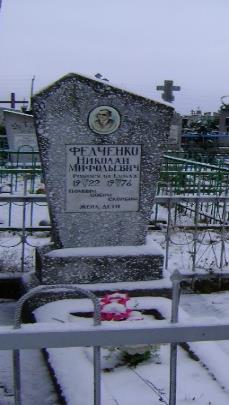 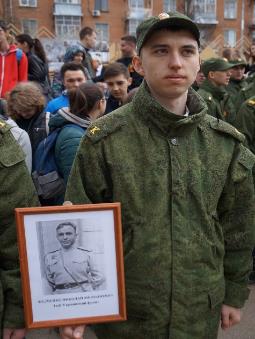 Федченко  Николай Мефодьевич
умер 30 мая 1976 года.
 Похоронен в городе Коссово.о.
37
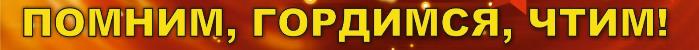 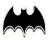 GF